新监管形势下     制药企业仓库验证
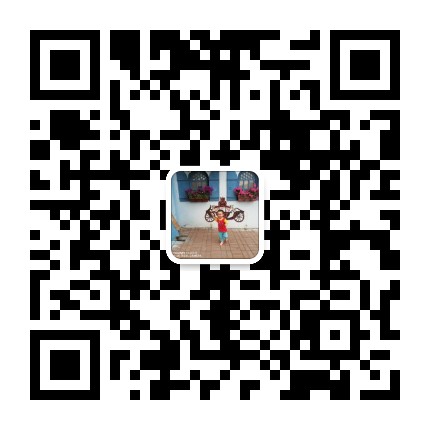 仓库温湿度分布验证的目的
国内外主要法规及指南介绍
冷库验证实操分享
温湿度自动监测系统验证实操分享
仓库验证注意事项及常见问题
常见检查缺陷分享
培训纲要
仓库温湿度分布验证的目的
通过温度分布验证证明贮存区域的温度环境符合要求，辨别贮存区域内的安全存储区域及不能用于存储的区域。
通过温度分布验证找出贮存区域的冷点和热点。冷点和热点需要根据季节来确定，因为在冬天和夏天可能会有显著差异。
通过温度分布验证找出放置日常自动监测温度探头的最佳监控点。
温度分布验证还被用于辨别需要采取补救措施的区域，如通过改变现有的气流分布来消除最冷点和最热点，或通过改装新的空气分配设备来减少高架仓库里的温度分层。
国内外仓库验证主要法规及指南介绍
中国GMP（2010版）               2011年03月11日
中国GSP及其附录1、附录3、附录5  2015年07月01日
USP〈1079〉药品良好的储存和分销实践 
GB/T 34399-2017《医药产品冷链物流温控设施设备验证 性能确认技术规范》           2018年05月01日
WHO 961附录9 时间温度敏感的药物贮运指南及其补充文件                            2014年08月
PDA TR64有源温度控制系统：确认指南   2013年
ISPE HVAC指南中温度分布指南          2009年
法规要求
中国GMP（2010版）
第四十二条 厂房应当有适当的照明、温度、湿度和通风，确保生产和贮存的产品质量以及相关设备性能不会直接或间接地受到影响 。

第五十八条 仓储区的设计和建造应当确保良好的仓储条件，并有通风和照明设施。仓储区应当能够满足物料或产品的贮存条件（如温湿度、避光）和安全贮存的要求，并进行检查和监控。
中国GSP   
第五十三条　企业应当按照国家有关规定，对计量器具、温湿度监测设备等定期进行校准或者检定。
企业应当对冷库、储运温湿度监测系统以及冷藏运输等设施设备进行使用前验证、定期验证及停用时间超过规定时限的验证。
第八十三条 企业应当根据药品的质量特性对药品进行合理储存，并符合以下要求：（一）按包装标示的温度要求储存药品，包装上没有标示具体温度的，按照《中华人民共和国药典》规定的贮藏要求进行储存；（二）储存药品相对湿度为35%—75%；
法规要求
GSP 附录1：冷藏、冷冻药品的储存与运输管理
第五条  储存、运输过程中，冷藏、冷冻药品的码放应当符合以下要求：
（一）冷库内药品的堆垛间距，药品与地面、墙壁、库顶部的间距符合《规范》的要求；冷库内制冷机组出风口100厘米范围内,以及高于冷风机出风口的位置,不得码放药品。
（二）冷藏车厢内，药品与厢内前板距离不小于10厘米，与后板、侧板、底板间距不小于5厘米，药品码放高度不得超过制冷机组出风口下沿，确保气流正常循环和温度均匀分布。
法规要求
GSP 附录3：温湿度自动监测
第二条 系统由测点终端、管理主机、不间断电源以及相关软件等组成。各测点终端能够对周边环境温湿度进行数据的实时采集、传送和报警；管理主机能够对各测点终端监测的数据进行收集、处理和记录，并具备发生异常情况时的报警管理功能。

第三条 系统温湿度数据的测定值应当按照《规范》第八十五条的有关规定设定。
系统应当自动生成温湿度监测记录，内容包括温度值、湿度值、日期、时间、测点位置、库区或运输工具类别等。
法规要求
法规要求
GSP 附录3：温湿度自动监测
第四条 系统温湿度测量设备的最大允许误差应当符合以下要求：
（一）测量范围在0℃～40℃之间，温度的最大允许误差为±0.5℃；
（二）测量范围在－25℃～0℃之间，温度的最大允许误差为±1.0℃；
（三）相对湿度的最大允许误差为±5％RH。
法规要求
GSP 附录3：温湿度自动监测
第五条 系统应当自动对药品储存运输过程中的温湿度环境进行不间断监测和记录。
系统应当至少每隔1分钟更新一次测点温湿度数据，在药品储存过程中至少每隔30分钟自动记录一次实时温湿度数据，在运输过程中至少每隔5分钟自动记录一次实时温度数据。当监测的温湿度值超出规定范围时，系统应当至少每隔2分钟记录一次实时温湿度数据。
法规要求
GSP 附录3：温湿度自动监测
第六条 当监测的温湿度值达到设定的临界值或者超出规定范围，系统应当能够实现就地和在指定地点进行声光报警，同时采用短信通讯的方式，向至少3名指定人员发出报警信息。
 当发生供电中断的情况时，系统应当采用短信通讯的方式，向至少3名指定人员发出报警信息。
GSP 附录3：温湿度自动监测
第七条 系统各测点终端采集的监测数据应当真实、完整、准确、有效。
（一）测点终端采集的数据通过网络自动传送到管理主机，进行处理和记录，并采用可靠的方式进行数据保存，确保不丢失和不被改动。
（二）系统具有对记录数据不可更改、删除的功能，不得有反向导入数据的功能。 
（三）系统不得对用户开放温湿度传感器监测值修正、调整功能，防止用户随意调整，造成监测数据失真。
法规要求
法规要求
GSP 附录3：温湿度自动监测
第九条 系统应当与企业计算机终端进行数据对接，自动在计算机终端中存储数据，可以通过计算机终端进行实时数据查询和历史数据查询。

第十条 系统应当独立地不间断运行，防止因供电中断、计算机关闭或故障等因素，影响系统正常运行或造成数据丢失。
法规要求
GSP 附录3：温湿度自动监测
第十一条 系统保持独立、安全运行，不得与温湿度调控设施设备联动，防止温湿度调控设施设备异常导致系统故障的风险。

第十二条 企业应当对储存及运输设施设备的测点终端布点方案进行测试和确认，保证药品仓库、运输设备中安装的测点终端数量及位置，能够准确反映环境温湿度的实际状况。
GSP 附录3：温湿度自动监测
第十三条 药品仓库或仓间安装的测点终端数量及位置应当符合以下要求: 
（一）每一独立的药品仓库或仓间至少安装2个测点终端，并均匀分布。
（二）平面仓库面积在300平方米以下的，至少安装2个测点终端；300平方米以上的，每增加300平方米至少增加1个测点终端，不足300平方米的按300平方米计算。 
平面仓库测点终端安装的位置，不得低于药品货架或药品堆码垛高度的2/3位置。
法规要求
GSP 附录3：温湿度自动监测
（三）高架仓库或全自动立体仓库的货架层高在4.5米至8米之间的，每300平方米面积至少安装4个测点终端，每增加300平方米至少增加2个测点终端，并均匀分布在货架上、下位置；货架层高在8米以上的，每300平方米面积至少安装6个测点终端，每增加300平方米至少增加3个测点终端，并均匀分布在货架的上、中、下位置；不足300平方米的按300平方米计算。
高架仓库或全自动立体仓库上层测点终端安装的位置，不得低于最上层货架存放药品的最高位置。
法规要求
GSP 附录3：温湿度自动监测
（四）储存冷藏、冷冻药品仓库测点终端的安装数量，须符合本条上述的各项要求，其安装数量按每100平方米面积计算。
高架桥或立体仓库终端测点数量如下图
法规要求
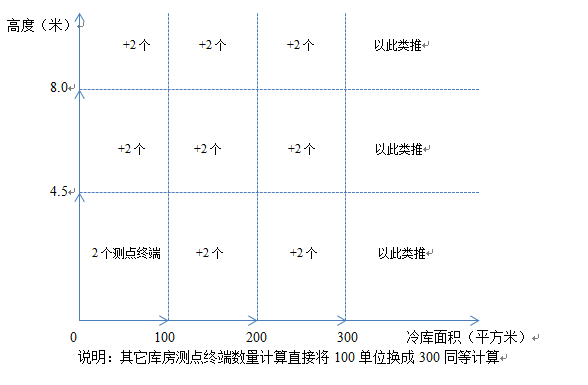 法规要求
GSP 附录5：验证管理
第五条  企业应当根据验证方案实施验证。
（三）对相关设施设备及监测系统进行定期验证，以确认其符合要求，定期验证间隔时间不超过1年。
（四）根据相关设施设备和监测系统的设计参数以及通过验证确认的使用条件，分别确定最大的停用时间限度；超过最大停用时限的，在重新启用前，要评估风险并重新进行验证。
法规要求
GSP 附录5：验证管理
第六条  （一）冷库验证的项目至少包括：
1. 温度分布特性的测试与分析，确定适宜药品存放的安全位置及区域；
2.温控设备运行参数及使用状况测试；
3.监测系统配置的测点终端参数及安装位置确认；
4.开门作业对仓库温度分布及药品储存的影响；
法规要求
GSP 附录5：验证管理
第六条  （一）冷库验证的项目至少包括：
5.确定设备故障或外部供电中断的状况下，仓库保温性能及变化趋势分析；
6.对本地区的高温或低温等极端外部环境条件，分别进行保温效果评估；
7.在新建仓库初次使用前或改造后重新使用前，进行空载及满载验证；
8.年度定期验证时，进行满载验证。
GSP 附录5：验证管理
（四）监测系统验证的项目至少包括：
1.采集、传送、记录数据以及报警功能的确认；
2.监测设备的测量范围和准确度确认；
3.测点终端安装数量及位置确认；
4.监测系统与温度调控设施无联动状态的独立安全运行性能确认；
5.系统在断电、计算机关机状态下的应急性能确认；
6.防止用户修改、删除、反向导入数据等功能确认。
法规要求
GSP 附录5：验证管理
第七条  应当根据验证对象及项目，合理设置验证测点。
（一）在被验证设施设备内一次性同步布点，确保各测点采集数据的同步、有效。
（二）在被验证设施设备内，进行均匀性布点、特殊项目及特殊位置专门布点。
（三）每个仓库中均匀性布点数量不得少于9个，仓间各角及中心位置均需布置测点，每两个测点的水平间距不得大于5米，垂直间距不得超过2米。
（四）仓库每个作业出入口及风机出风口至少布置5个测点，仓库中每组货架或建筑结构的风向死角位置至少布置3个测点。
法规要求
GSP 附录5：验证管理
第八条  应当确定适宜的持续验证时间，以保证验证数据的充分、有效及连续。
（一）在仓库各项参数及使用条件符合规定的要求并达到运行稳定后，数据有效持续采集时间不得少于48小时。
（二）在冷藏车达到规定的温度并运行稳定后，数据有效持续采集时间不得少于5小时。
（三）冷藏箱或保温箱经过预热或预冷至规定温度并满载装箱后，按照最长的配送时间连续采集数据。
（四）验证数据采集的间隔时间不得大于5分钟。
法规要求
USP 〈1079〉药品良好的储存和分销实践 
   采集时间要求：
-温度分布曲线图的绘制可以使用合适数量的温度计或其他温度记录仪器。这些仪器应该放在整个仓库的不同部位，并在3个连续的24小时时间段内记录下每24小时内的最高和最低气温。
   布点原则：  
-在制作温度曲线图的过程中，必须考虑某些可能会导致极限温度升高的因素：空间的大小，加热器的位置，面阳的墙壁，天花板或屋顶的高度和仓库的地理位置。
法规要求
USP 〈1079〉药品良好的储存和分销实践 
   -仓库的温度曲线图的制作应该在夏季跟冬季都进行。
    -温度分布报告应当对可以使用的区域提供建议，并识别不适合储存药品的区域。

    对自动监测系统的要求：
    -记录装置可以安装在设备内，用于每隔一段时间记录空气和物品温度。监视器的数量和位置应根据温度曲线图的结果来确定。应至少每24小时对温度记录审查一次或根据设备方案。
法规要求
USP 〈1079〉药品良好的储存和分销实践 
       凡例提供了控制室温度的定义。温度分布研究应证明根据一般储存室和控制室确定储存区域来储存物品的合适性。
       适当数量的温度和湿度记录仪器应安装用于记录温度，并提供温度和湿度分布。温度记录应当以满足建立平均动力学温度的要求和遵守仓库的管理制度。这些管理制度应该有一个报告机制，即如果超过了预先确定温度或湿度的限制，管理树将会报告。按照既定的指导方针，根据管理系统可以对记录进行检查。应对温度记录人员进行适当的培训，并保持合适的质量责任制和追踪系统。
法规要求
USP 〈1079〉药品良好的储存和分销实践 
    -对冷藏设备的要求：
-所有温度和湿度的监测设备的功能和校准，包括警报器和其他相关设备，应每年或每半年检查一次。冷藏设备应具备定期保养方案。
    -运输确认方案的要求：
业务和性能测试应是正式验证方案的一部分，可以使用环境控制或实地测试，基于预计的运输渠道。这应反映实际装载配置，条件和预期的极端环境。温度和湿度的监测设备应应用于产品。测试包括按照既定的方案连续重复实地运输测试。
法规要求
USP 〈1079〉药品良好的储存和分销实践 
    -确认程序定期应在冷藏库的设备上独立进行，以保证其适应性和正常运转。在空闲以及加载时该程序都应记录产品和空气的温度分布。在发生电力故障时，该程序也应能记录超过最高温度的时间验证，应考虑在库存补充和清除时的产生的热波动。
    -验证结果应能证明设备在所有区域都能维持所需温度的能力，并确定任何不应该被用于存储的区域，如在靠近冷却旋管和通风设备产生冷气流的区域，或靠近门的区域。系统产生的误差可以用相对标准偏差来衡量。
法规要求
法规要求
USP 〈1079〉药品良好的储存和分销实践 
   车辆验证要求：
在切实可行的情况下，生产商和汽车供应商确定的适当监测设备，应放置在卡车的不同位置，建立一个24小时内的温度分布曲线图，记录在炎热夏天一天的平均高温，寒冷冬天一天的平均低温，或在正常或典型的一天的平均温度。所得出的温度，可用于确定卡车内药品可以适当存放的位置。
USP 〈1079〉药品良好的储存和分销实践 
    存储室温声明-药品存储声明：
-“存储在控制室内温度”应如下包装上加上标记：“存储与20℃至25℃，允许短途运输在15℃到30℃之间。
-短暂曝露于40℃，要求提供可接受的平均动力学温度MKT不超过25℃；但是，这种接触应尽量减少。且应保证不超过24h。
-受控制的冷处：2～8℃，在贮存、运输及分配时允许在0～15℃。短时的可超过25℃，但应保证不超过24h，除非有稳定性数据支持或生产商许可标识。
法规要求
GB/T 34399-2017《医药产品冷链物流温控设施设备验证 性能确认技术规范》
验证项目：
3.1.1 仓库存储空间温度的偏差、均匀度和波动度确认（温度分布测试）。
3.1.2温度传感器的准确度测试；
3.1.3冬季、夏季极端环境温度条件下的温度保障能力确认；
3.1.4温控设施运行参数及使用状况测试；
3.1.5温度监测系统配置的温度监测点安装位置确认；
3.1.6开门作业对仓库温度分布的影响；
指南要求
GB/T 34399-2017《医药产品冷链物流温控设施设备验证 性能确认技术规范》
3.1.7确定设备故障或外部供电中断的状况下仓库保温性能及变化趋势；
3.1.8 仓库新建使用前或改造后重新使用前应进行空载及满载性能确认，定期验证时应进行满载性能确认。满载条件为库容率高于80%；
3.1.9 在仓库各项参数及使用条件符合规定的要求并达到运行稳定后，数据有效持续采集时间不应少于48小时；
3.1.10性能确认数据采集的间隔时间不应大于5分钟；
指南要求
指南要求
GB/T 34399-2017《医药产品冷链物流温控设施设备验证 性能确认技术规范》
3.2.1仓库空调系统在既定运行条件下，空载和满载温度分布测试条件下仓库温度应控制在规定范围内；
3.2.2 确定冷点和热点并在冷、热点设置日常监测温度传感器；
3.2.3 企业应当按照国家有关规定，对温度记录仪定期进行校准或者检定。其最大允许误差应当符合以下要求：测量范围在0℃～40℃之间，温度的最大允许误差为±0.5℃；测量范围在－25℃～0℃之间，温度的最大允许误差为±1.0℃；
指南要求
GB/T 34399-2017《医药产品冷链物流温控设施设备验证 性能确认技术规范》
3.2.4 温度传感器与验证用温度记录仪的差值应在±1℃以内（冷冻库差值应在±2℃以内）；
3.2.5 确定导致任一测点超温的最短开门时间；
3.2.6 确定设备故障或外部供电中断的情况下的保温时限；
3.2.7 冬季和夏季极端温度条件下仓储设施均可保证温度控制符合既定要求；
3.2.8 温度偏差、均匀度、波动度应不高于±3℃。
指南要求
GB/T 34399-2017《医药产品冷链物流温控设施设备验证 性能确认技术规范》
温度偏差、均匀度、波动度的计算方法：
C.1.温度偏差：
    △td=td-to
 式中：to─中心点n次测量平均值（℃）；
       td─设备显示温度平均值（℃）；
C.2.温度均匀度：
    △tu =∑（timax- timin）／n
 式中：n─测量次数；
    timax─各校准点在第i次测得的最高温度（℃）；
    timin─各校准点在第i次测得的最低温度（℃）。
C.3.温度波动度：
    △tf=±(tomax-tomin)/2
式中: tomax─中心点n次测量中的最高温度（℃）；
      tomin─中心点n次测量中的最低温度（℃）。
GB/T 34399-2017《医药产品冷链物流温控设施设备验证 性能确认技术规范》

3.3.1温度分布测试的布点原则：
3.3.1.1在仓库内一次性同步布点，确保各测点采集数据的同步、有效；
3.3.1.2每个仓库中均匀性布点数量不应少于9个，仓间各角及中心位置均应布置测点，每两个测点的水平间距不应大于5米，垂直间距不应超过2米；
3.3.1.3仓库每个作业出入口及风机出风口区域至少布置5个测点，仓库中每组货架或建筑结构的风向死角位置至少应布置3个测点；
3.3.1.4特殊区域应布设温度监测点，包括空调回风位置、温度传感器安装位置、门、窗、灯等位置；
3.3.1.5温度监测点均应布设在货位上或货物可能存放的位置。
指南要求
GB/T 34399-2017《医药产品冷链物流温控设施设备验证 性能确认技术规范》
3.3.2 应绘制测点分布示意图，标明各测点序号，并注明各序号对应的测试用温度记录仪编号；
3.3.3 放置于空调系统温度控制传感器位置的验证用温度记录仪应尽可能靠近传感器以获得客观的数据；
3.3.4 开门测试应确保库门全开，如有多个库门应逐一测试（即库内温度恢复正常稳定后再进行下一库门的测试）；判断是否超温可依据验证用温度记录仪的读数或温度监测系统的超温报警提示；
指南要求
GB/T 34399-2017《医药产品冷链物流温控设施设备验证 性能确认技术规范》
3.3.5 对于设备故障或断电保温测试，由于超温风险较高，可考察设备停运后变化最快测点的温度接近温控限度的时长（如由5摄氏度升高至7摄氏度的时长），据此推断超温时限作为性能确认结果；
3.3.6 设置多个测点的位置（如出风口、死角等）应覆盖相应的区域边界和中点（如送风夹角的两边和中线）；
3.3.7 满载测试使用模拟物的装载情况应尽量接近仓库使用时存放的货物状态以获得具可比性的库内气流分布状态。
指南要求
指南要求
WHO 961附录9 时间温度敏感的药物贮运指南及其补充文件
Have an appropriate temperature range so that all anticipated temperature extremes can be recorded (e.g. from -30.0°C to +60 ）
具有适当的温度范围，以便能够记录所有预期的极端温度(例如-30.0°c至+60.0°c)。
Have a user-programmable data sampling period allowing time intervals to be set in the range from one minute to 15 minutes or more and with sufficient memory for the intended length of the study and the chosen recording interval; 
有一个用户可编程的数据取样期，允许将时间间隔定在一分钟到15分钟或更长的范围内，并有足够的记忆来完成预定的研究长度和选定的记录间隔；
Have a NIST- traceable 3-point calibration certificate and have a guaranteed error of no more than ± 0.5°C at each calibration point. 
拥有一份可追踪的三点校准证书，并保证在每个校准点的误差不超过±0.5°C。
指南要求
WHO 961附录9 时间温度敏感的药物贮运指南及其补充文件
 Verify applicable standard operating procedures (SOPs) or work instructions; 
确认适用的标准作业程序（sop）或工作说明；
 Verify that all measuring devices (e.g. controllers and sensors) have valid calibration certificates; 
确认所有测量装置(例如控制器和传感器)均有有效的校准证明书；
 Control panel tests and checks; 
控制面板测试和检查；
 Alarm system tests and checks; 
报警系统测试和检查
 Assess temperature control and temperature distribution in the empty storage space 
评估空仓内的温度控制及温度分布
 Temperature recovery following a door opening. 
门打开后的温度恢复。
 Power failure tests and checks.
断电测试和检查
 Temperature control and temperature distribution. 
温度控制和温度分布
 Temperature recovery following a door opening.
开门恢复测试
指南要求
WHO 961附录9 时间温度敏感的药物贮运指南及其补充文件
2.5.1 Checking installed systems, sub-systems and components检查已安装的系统、子系统和部件
2.5.2 Calibration of controllers and sensors  控制器和传感器的校准
2.5.3 Standard operating procedures 标准作业程序
2.5.4 Control panel 控制面板
2.5.5 Alarm tests 报警测试
The purpose of the alarm tests is to confirming that the alarm system operates in accordance with the design specifications. For temperature alarm systems, there should be one high alarm test and one low alarm test. If the system also has an event alarm system – for example a door open alarm – this should also be tested. 
警报测试的目的是确认警报系统的运行符合设计规范。对于温度报警系统，应进行一次高报警测试和一次低报警测试。如果系统也有事件报警系统----例如门打开报警----这也应该进行测试。
For each test, record the alarm settings and trigger the desired alarm event. Confirm that the alarm system is activated. Activation may be indicated by an alarm sounder or alarm strobe, by a signal to an alarm company which provides a remote monitoring service (SaaS), by SMS or telephone message or by any combination of these – all relevant systems need to be tested. 
对于每个测试，记录警报设置并触发所需的警报事件。确认警报系统已启动。激活可以通过报警装置或报警装置、向提供远程监测服务的报警公司发出信号、短信或电话信息或两者的任何组合来表示----所有相关系统都需要测试。
指南要求
WHO 961附录9 时间温度敏感的药物贮运指南及其补充文件
2.5.6 Temperature mapping - empty 温度分布测试-空载
The objective of the temperature mapping test is to demonstrate that the installation is capable of controlling and maintaining a uniform temperature when the storage area is empty. The complete area should be monitored for a period of at least 24 hours using electronic data logging monitors (EDLMs). Table 7 shows how the data should be recorded for an operational qualification te温度分布测试的目的是证明当存储区为空时，安装能够控制和维持一个统一的温度。应使用电子数据记录监测器（edlms）对整个区域进行至少24小时的监测。表7显示了在操作资格测试中应如何记录数据。
2.5.7 Power failure test  断电测试
The power failure test relies on the same data logger setup as the temperature mapping test. The objective of the test sequence is to establish and record: 
 The length of time during which the installation can maintain the specified temperature range following a power failure – this known as the holdover time. 
在电力故障后，可以保持指定温度范围的时间长度----这被称为保持时间。
 How long it takes the installation to recover within the specified range once power is restored. 
恢复电源后，需要多长时间才能恢复到指定的范围内
指南要求
WHO 961附录9 时间温度敏感的药物贮运指南及其补充文件
Check that all controllers and sensors are correctly calibrated. 
检查所有控制器和传感器是否正确校准。
Carry out a temperature mapping of the storage area loaded as in normal operations. Record the results. See Technical Supplement: Temperature mapping of storage areas. 
对正常操作中装载的存储区进行温度分布测试。将结果记录下来。见技术补充：储存区的温度分布测试。
Test and record temperature recovery following a door opening during normal operation. 
测试并记录正常操作时门打开后的温度恢复情况。
PDA TR64-有源温度受控系统：确认指南
指南要求
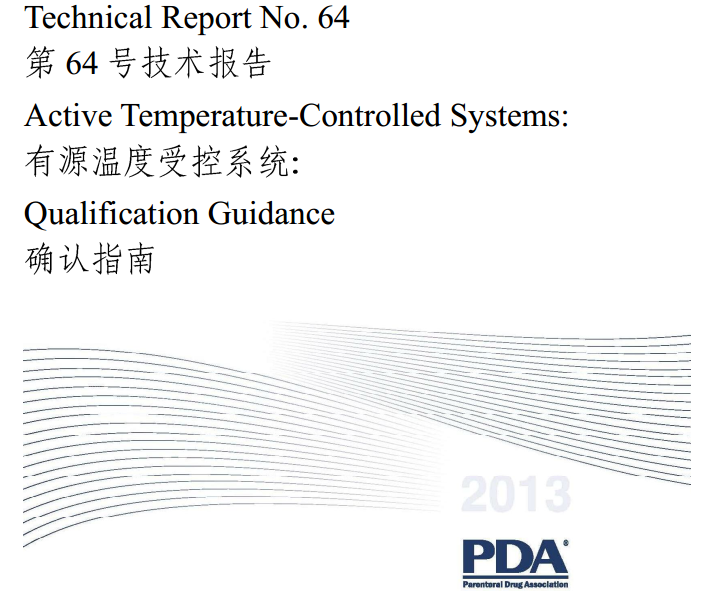 PDA TR64-有源温度受控系统：确认指南
第八章：温度受控储存仓库/房间
8.1系统描述
本节关于温度受控存储空间信息广泛地适用于用来在特定温度产生稳定环境控制环境空间，包括冷藏房间、冰柜、冷冻库和室温储存。最普遍的情况是，大型冷藏房间和冰柜保持温度均匀性范围在5±3℃，而冷冻库典型温度范围是-20±5C或是-70±10C。在所有情况下，温度范围都应基于在其中储存的物料，和/或，产品要求。这些要求应基于物料，和/或，产品稳定性数据。
指南要求
PDA TR64-有源温度受控系统：确认指南
大型冷藏房间、冰柜、冷冻库也使用一些种类记录仪。在一些情况下，由带有温度报警模式的笔式记录温度仪构成。然而，作为先进技术，连接到中心服务器的电子记录仪或其它电子记录装置更常见。这些类型电子系统可提供更可靠、更即时警报、及更好更快速的分析。为了降低商业与产品风险，可以设定警报系统在在系统内条件超出标准前进行通知管理。警报可使本地（在发生地）或远程的，比如安全桌面，或他们可用电话联络预先设定的电话。这样的监测应是连续的（每天24小时，一周7天）。
指南要求
PDA TR64-有源温度受控系统：确认指南
   对物料，和/或，产品的评估可显示在单元内要求控制精度的等级。物料，和/或，产品与保温该产品包装在一起的热质量通过处理物料，和/或，产品外部空气，可以衰减导致的更快速的空气温度变化。因此，不仅仅知道在物料，和/或，产品包装周围将发生什么，而且知道在包装内正在发生什么情况是有益的。
指南要求
PDA TR64-有源温度受控系统：确认指南
    对当决定实施温度分布的时间长度时，应考虑该单元外部环境条件。如果这些条件稳定，更短的时间跨度更为合适。
    然而，如果条件波动，就需要更长的时间。温度分布测试应在合适时间跨度上实施，用以捕捉任何外部环境对腔室的影响，并在温度受控单元内建立一致性与除霜影响。一般最低捕捉三个或更多的完整除霜周期数据是可以接受的。然而，如果控制环境空间外部暴露在外部气候里，建议温度分布持续不要小于24小时来捕捉这些来自外部的影响。
指南要求
PDA TR64-有源温度受控系统：确认指南
布点要求：应当用至少在三个面上的每一个方向上，从上到下，从左到右，从前到后，在产品即将在腔内或单元的常规储存区域出现处，选择点来评估三维温度概况。
负载：当较大的冷藏房间、冰柜、冷冻库确认测试中没有足够的物料用来满载（例如，80%能力）时，推荐一个分步方式来达到最大能力。这种方法需要由组织的质量部门同意，并涉及到冷藏房间、冰柜、冷冻单元随时间增加能力。例如，当单元达到25%、50%与75%的能力时间，进行新的温度分布测定。
在任何情况下，通常首先要进行无负载测试。
指南要求
三维布点图
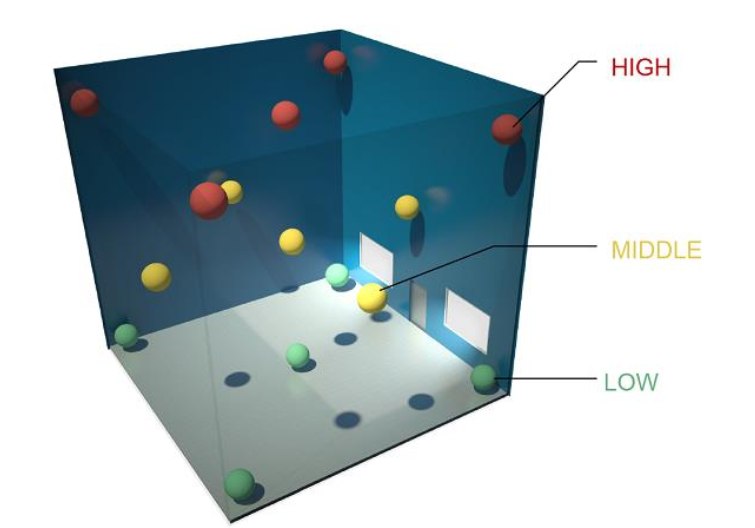 PDA TR64-有源温度受控系统：确认指南
时间间隔要求：
大多数现代监测系统来说，他们都是数字化的，也就是不“连续”的。在运输系统内有足够频率的温度测量对该系统报进行辨识导致任何报警事件趋势来支持相关调查是非常有帮助的。一般的，因此对于确认测试，和/或，运输数据记录仪选择15或30分钟的时间间隔。
对于每一个受控环境空间，都要为温度传感器设置上下报警线与行动线。当温度超出限度时，产生报警，这种报警可是视觉（灯）、听觉（声音），和/或，文字信息/电子邮件。
指南要求
ISPE HVAC指南中温度分布指南
   -温度分布传感器放置要求：
1、温度传感器至少放置在最靠近房间每一个拐角边界的产品储存货架上的最高点和最低点；
2、另放置一个温度传感器在上述传感器位置的中央点 。
3、开门位置、制冷系统位置、控制传感器位置。
   -监测传感器放置要求：
温度分布数据将会被用于决定监测传感器的放置地点，这些地点一般是温度最大值和最小值的典型位置 。
指南要求
ISPE HVAC指南中温度分布指南
负载测试：
温度分布应在夏季最热和冬季最冷时进行。 布点数量要求：
仓库体积≤2m³，建议使用9个传感器放置在各角落及几何中心位置；
仓库体积在2-20m³，建议再增加6个传感器在六面几何中心位置；如果可以，建议在控制与监测探头的位置放置1个额外的传感器；
仓库体积≥20m³，需要进行评估温度和湿度变动源。（最佳方案就是将传感器位置仅限制在产品实际存放的位置）
指南要求
制冷原理
冷库验证实操分享
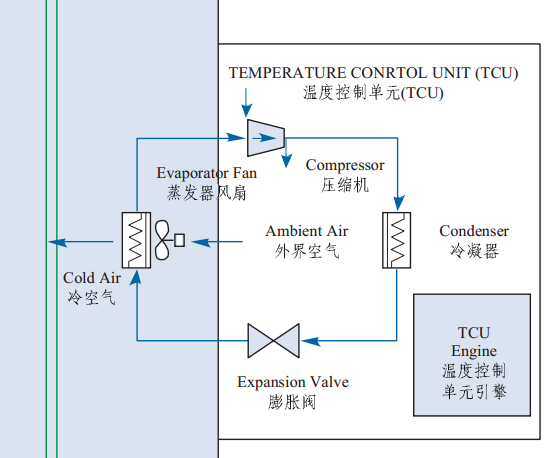 制冷原理
冷库验证实操分享
压缩机在制冷系统中起着压缩和输送制冷剂气体的作用；
冷凝器用来对压缩机压入的高温高压气体进行冷却和冷凝；
膨胀阀（节流阀）其作用是将高压液体节流膨胀，变为低压液体，它也是调节和控制制冷剂流量的关卡。
蒸发器是节流膨胀后的低压制冷剂从库房吸收热量并蒸发为气体，使库温降低，达到制冷的目的。
整个制冷系统由循环管路连接，构成一个密闭的回路，可实现循环连续制冷。
系统影响性评估
冷库验证实操分享
部件关键性评估
冷库验证实操分享
系统影响性评估
冷库部件关键性列表
部件关键性评估
冷库关键性部件风险评估
部件关键性评估
冷库关键性部件风险控制
安装确认
冷库验证实操分享
验证项目：
人员培训确认
文件确认、保温材料证明等
仪器仪表校准确认
部件确认
检查冷库现场安装部件名称、编号、规格型号、技术参数、制造商与部件清单是否一致
参数确认
检查冷库关键参数与用户需求是否一致
安装确认
冷库验证实操分享
仪器仪表校准确认
GSP、 GB/T 34399-2017： :测量范围在0℃～40℃之间，温度的最大允许误差为±0.5℃；测量范围在－25℃～0℃之间，温度的最大允许误差为±1.0℃；相对湿度的最大允许误差为±5％RH。
温度传感器与验证用温度记录仪的差值应在±1℃以内（冷冻库差值应在±2℃以内）
WHO：一份可追踪的三点校准证书，并保证在每个校准点的误差不超过±0.5°C。
说明：采用三点校正，且在每个校正点误差不能超过±0.5℃；一般来说，应有一个校正点低于范围的下限，一个校正点在范围中间，一个校正点高于范围的上限。
运行确认
冷库验证实操分享
验证项目
人员培训确认
文件确认
仪器仪表校准确认
权限管理
断电再恢复：确认断电后设备能安全停止运行；重新供电后，设备能自动启动，并保留断电前设置的参数。
空载温度分布测试
保温测试
运行确认
冷库验证实操分享
验证项目
空载温度分布测试
1、布点原则：通过评估对不利条件进行识别，对于大空间，可只对存储区域进行分布研究。•   考虑三维布点（从上到下，从左到右，从前到后）。•   考虑每个风机出风口。•   考虑每个作业出入口。•   考虑建筑结构的风向死角。•   考虑货架、包装材料、货物频繁搬运对气流的影响。
•   考虑太阳光照、灯具直射引起阳面（USP）的影响（灯具、窗户）。•   存储区域温度控制传感器位置及温度监测传感器位置。
考虑货物放置在高架上可能有上下较差的温差（冷空气是往下走）
运行确认
冷库验证实操分享
验证项目
空载温度分布测试
2、布点数量：
GSP、GB：每个仓库中均匀性布点数量不得少于9个，仓间各角及中心位置均需布置测点，每两个测点的水平间距不得大于5米，垂直间距不得超过2米。
仓库每个作业出入口及风机出风口至少布置5个测点，仓库中每组货架或建筑结构的风向死角位置至少布置3个测点。
GB：GSP基础上，增加特殊位置。
PDA：三维布点
ISPE：建议仓库体积≤2m³—9个；仓库体积在2-20m³—16个；仓库体积≥20m³—通过评估。
运行确认
冷库验证实操分享
验证项目
空载温度分布测试
3、有效采集时间及时间间隔设置：
GSP：不得小于48h，时间间隔不得大于5min；
GB：不得小于48h。
USP1079：3个连续的24h；
WHO：至少24h；时间间隔为1-15min或更长
PDA：建议每天24h，一周7天；三个或更多的完整除霜周期。如果外部环境稳定，不小于24h；间隔：15或30min
运行确认
冷库验证实操分享
验证项目
空载温度分布测试
4、可接受标准：
GSP：在2-10℃范围内或产品贮存条件温度范围；
GB/T 34399-2017：温度偏差、均匀度、波动度应不高于±3℃；
USP1079：2-8℃，允许0-15℃，短时可超过25℃，但应保证不超过24h，除非有稳定性数据支持或生产商许可标识；
PDA：普遍情况，在2-8℃范围
运行确认
冷库验证实操分享
验证项目
保温测试
当空载温度分布测试完成后，关闭电源。监测冷库的保温性能，记录第一个热电偶升温至8ºC以上的时间，即冷库的保温时间。
保温测试的目的：为设备故障或外部供电中断的状况下应急处理措施提供依据。
保温测试的两种方法（取决于温度记录仪的功能）•   断电至温度超标：断电后连续记录存储区域温度，当温度超出要求范围的时间；恢复供电，确定恢复至可接受温度范围的时间。•   固定断电时间：预先确定一固定的断电时间，如断电2小时，不管存储区域温度有没有超出要求的范围，恢复供电，确定存储区域恢复至可接受温度范围所需的时间。
性能确认
冷库验证实操分享
人员培训
文件确认
仪表校准确认
负载温度分布测试
PDA：装载80%，如没有足够的物料可分阶段进行，比如25%、50%、75%；
GB/T 34399-2017：80%；
温度标准参考空载温度分布测试。
性能确认
冷库验证实操分享
开门测试：
目的：为今后开门作业提供依据。
GB：开门测试应确保库门全开，如有多个库门应逐一测试（即库内温度恢复正常稳定后再进行下一库门的测试）；确定导致任一测点超温的最短开门时间。
USP：开门时长应能代表实际开门行为，如果只有一扇门，则关键参数是观察到的最长开门时间，如果多于一扇门，则关键参数是开门的时长、开门顺序，以及是否同时开一扇以上的门
WHO：测试并记录正常操作时门打开后的温度恢复情况。
安装确认
温湿度自动监控系统验证实操
温湿度传感器现场安装确认
GSP：高架仓库或全自动立体仓库上层测点终端安装的位置，不得低于最上层货架存放药品的最高位置。
温湿度传感器确认
GSP：测量范围在0℃～40℃之间，温度的最大允许误差为±0.5℃；测量范围在－25℃～0℃之间，温度的最大允许误差为±1.0℃；相对湿度的最大允许误差为±5％RH。
运行确认
温湿度自动监控系统验证实操
验证项目
报警测试
正常模式下制造报警的极限（最高温或最低温）、断开设备（传感器、光电管、仪表）、断开或短接信号线（仅对数字信号）、断开电源。注：不能以有可能损坏系统的方式触发报警。查看短信信息并，附照片。
GSP：声光报警，同时采用短信通讯的方式，向至少3名指定人员发出报警信息。当发生供电中断的情况时，系统应当采用短信通讯的方式，向至少3名指定人员发出报警信息。
WHO：向提供远程监测服务的报警公司发出信号、短信或电话信息或两者的任何组合来表示。
PDA：当温度超出限度时，产生报警，这种报警可是视觉（灯）、听觉（声音），和/或，文字信息/电子邮件。
运行确认
温湿度自动监控系统验证实操
访问权限确认
运行确认
温湿度自动监控系统验证实操
数据采集、储存准确性确认
运行确认
温湿度自动监控系统验证实操
其它功能确认
采取修正措施问题
仓库温湿度分布验证数据出现温湿度不合格，如何处理？
1、根据初始温度分布的结果标识哪些区域或位置不能用于贮存产品。
2、调整贮藏货架或暖通空调系统等并修正措施。
3、在验证报告中对这些非贮藏地点和修改作出命名和说明，并写入日常管理文件中。
仓库验证注意事项及常见问题问题
1、数据采集前，预留足够的时间让仓库（尤其是冷库）内温度稳定！
2、温度记录仪的设置尽量两人复核！（采集时间，采集间隔、电量等）
3、开门测试和保温测试项目可不制定可接受标准！
4、及时导出温度采集数据以免被覆盖！
5、导出数据的格式应不易修改？（基于数据可靠性的考量）
6、仓库验证的再验证周期？
7、在线监测数据备份？
8、报警功能应定期确认。
9、在药品储存或运输过程中出现温度超温情况，如何处理？
各国对药品储运过程中温度超出范围的态度
什么是MKT？问题
美国USP中提到，由于开启放置设备而导致的短期偏离是不可避免的。因设备失控而导致的偏离超过24小时，应记录及评估对药品质量的影响。
MKT是用单一温度来近似计算一段时间温度不断变化的影响。
ICH Q1A（R2）定义：单一推导温度。如果在特定的时间将药品维持在该温度下，和同时经历较高和较低温度的情况相比，该推导温度可以对药品提供相同的热挑战。
举个简单例子：
一个鸡蛋在20℃环境下放置2小时、2℃环境下放置4小时、25℃环境下放置1小时，使用MKT可以计算上述情况等同于在15.7℃放置7小时；
只要在贮存或运输过程中不出现不可逆的极端温度，通过计算MKT值在贮存条件范围内，是可以接受的。
常见检查缺陷分享
1、仓库温湿度日常监测点数量不足；
2、温湿度验证报告显示，共记录24小时，每2小时采集一次温度数据，温度采集数据过少，不能真实反应仓储温湿度分布情况；
3、仓库温湿度日常监测点位置与验证不符；
4、温湿度自动监测系统未设置权限管理；
5、各采样点数据惊奇相识，数据不真实；
6、现场检查时冷库显示温度为9℃，但未报警。
7、温湿度自动监测系统历史数据的温湿度涉嫌与实际不符，且其中的数据可以手工修改；冷库、温湿度自动监测系统均未按制度规定进行定期验证，相关设备也未按制度规定进行定期校准。
讨         论
1、留样室、恒温恒湿房间（箱）、培养箱、模拟灌装用到的培养基培养房等设备设施如何进行温、湿度验证？
2、 药品生产企业是否需要按照GSP的要求执行仓库验证呢？
Thanks！